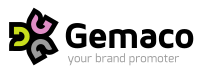 Sac shopping coton- TOT028004

Hauteur des anses de 26 cm. 
Coton 100 gr. 
Dimensions : 38x42 cm 
Par lot de 4 ex

PUHT: 1,90 €/ pièce
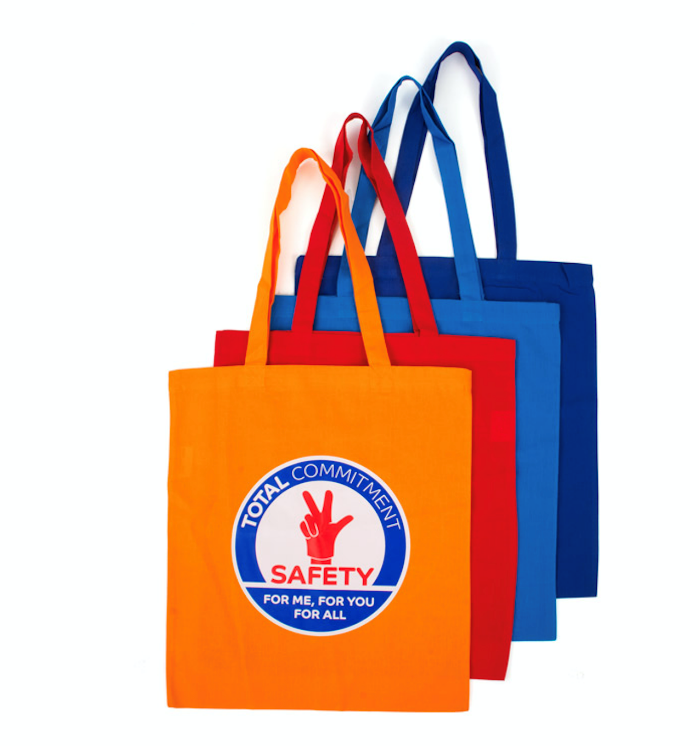 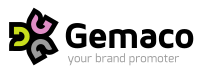 Coque Téléphone Quadri
TOT028005- Coque Iphone 8
TOT028006- Coque Iphone 5

Fond des coques : blanc ou noir ou transparent 

Iphone 8- PUHT: 2,81 € 

		
Iphone 5- PUHT: 2,81€
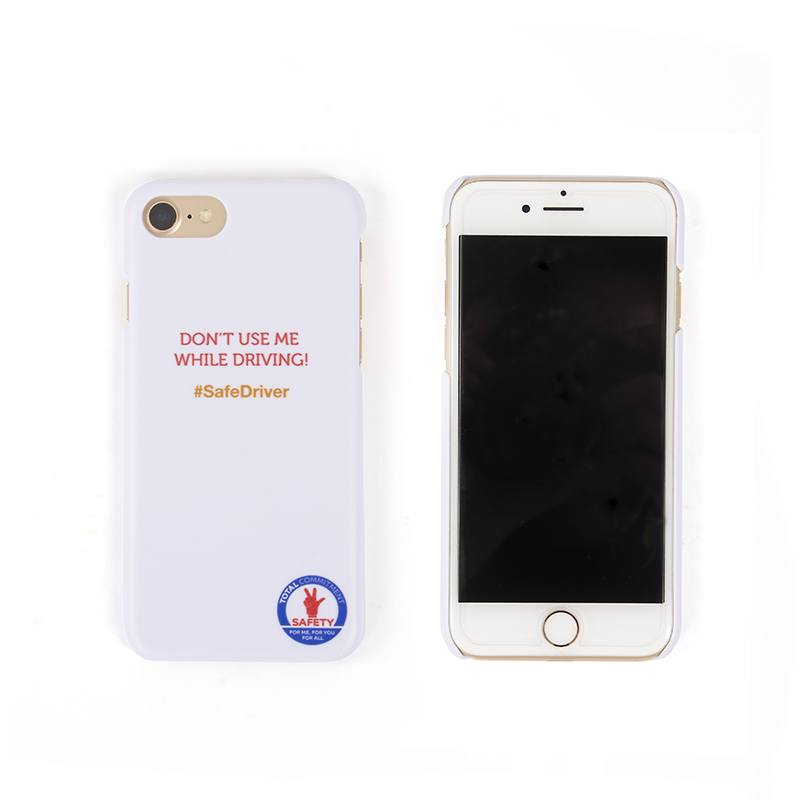 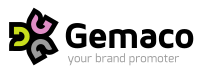 Carnet de notes A5 Spectrum/ TOT028003 



Carnet A5 avec fermeture élastique de couleur assortie au carnet et un signet. Inclut 96 feuilles (60g/m2) de papier ligné

PUHT: 2,20 €
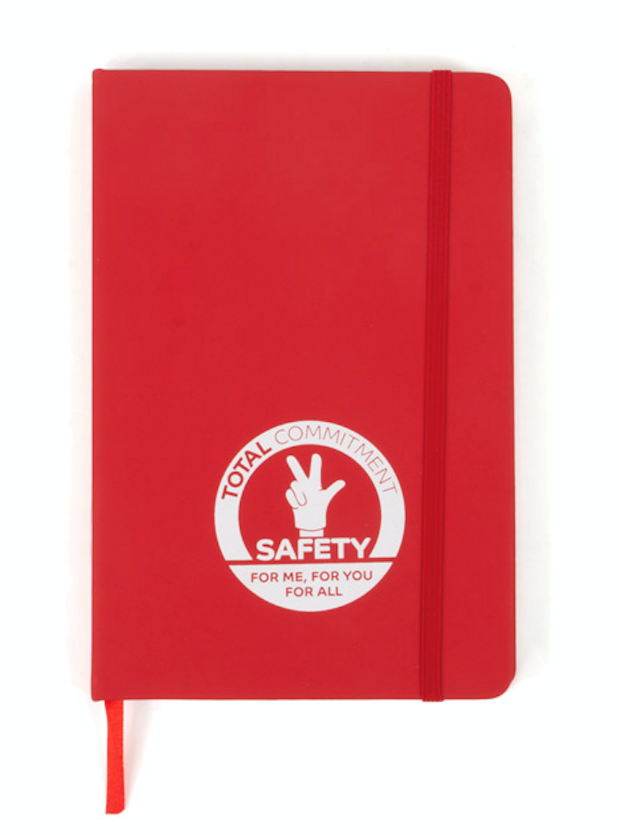 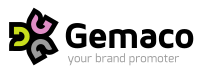 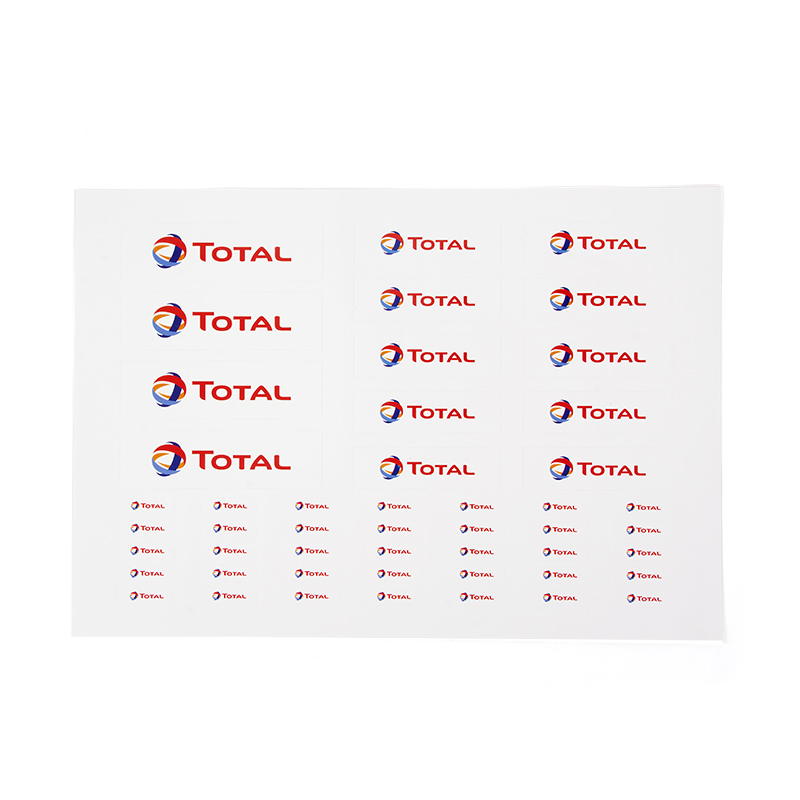 Planche Autocollants A4

Planche Format A4
StIckers : 90 mm x2
StIckers : 65mm x 4
Stickers : 25mm x 18 
Conditionnement par lot de 5 ex 

Logo Total- TOT028009
PUHT: 1,25 €/ pièce


Logo Safety- TOT028010 
PUHT: 1,25 €/ pièce
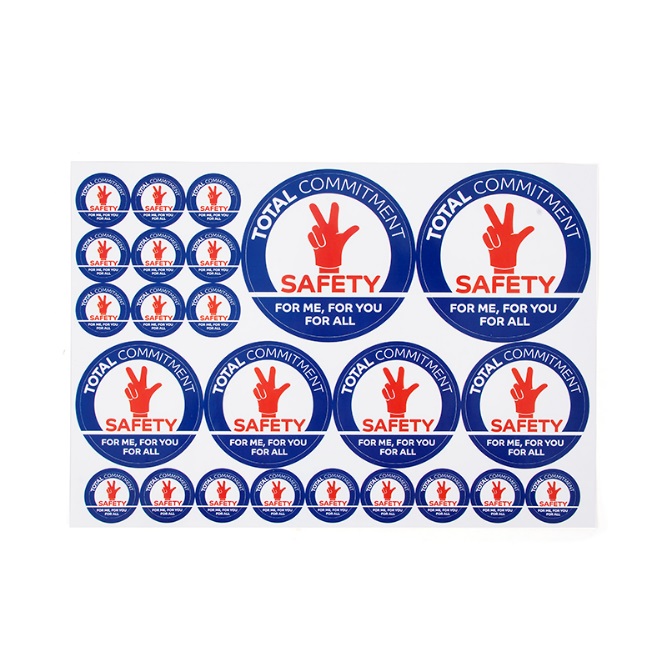 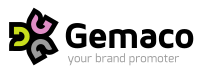 Brassard

Brassard de sport en Lycra avec attribut haute visibilité.
Impression une couleur une position 
Sans impression

TOT028007- Brassard Jaune
PUHT: 1,17€/ pièce


TOT028007- Brassard Orange
PUHT: 1,17 €/ pièce
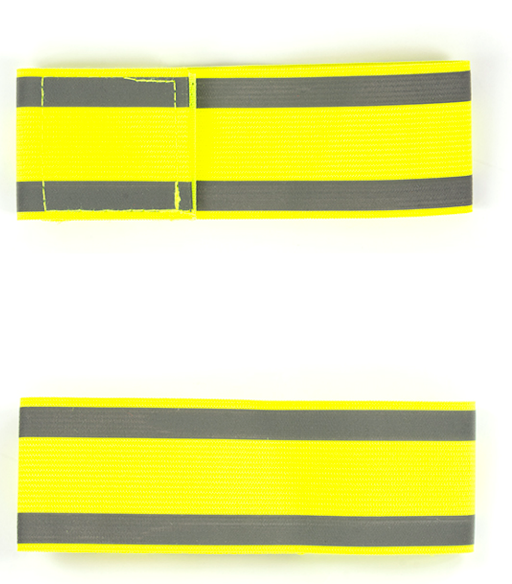 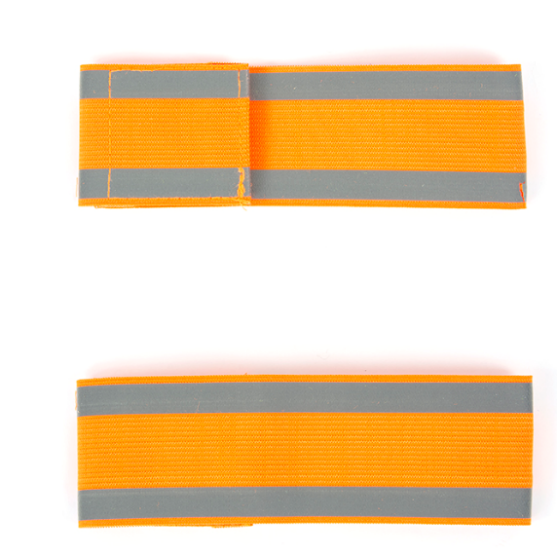 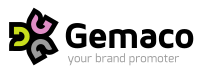 Sac shopping naturel- TOT028002

Sac 100% coton.
Logo : Total Safety

Vendu par lot de 10.
PUHT: 2,18 €/ pièce
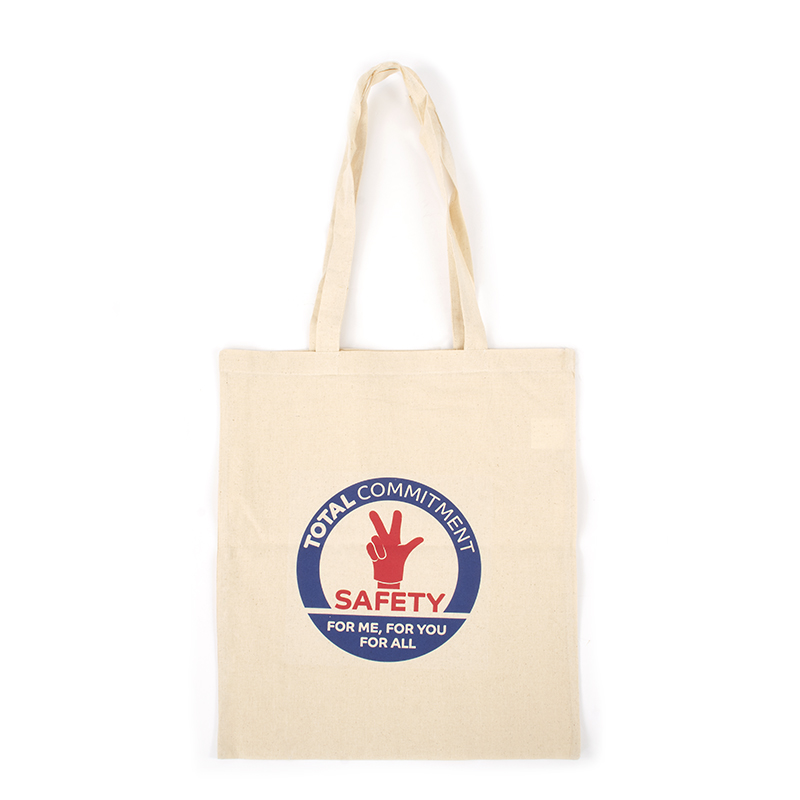 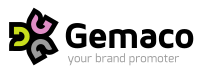 Tour de cou- TOT028011- B/ TOT028011-R

Tour de cou en satin
20 mm
Impression Recto: 12 règles d' or
Impression Verso: Logo Total Safety

PUHT: 1,37€
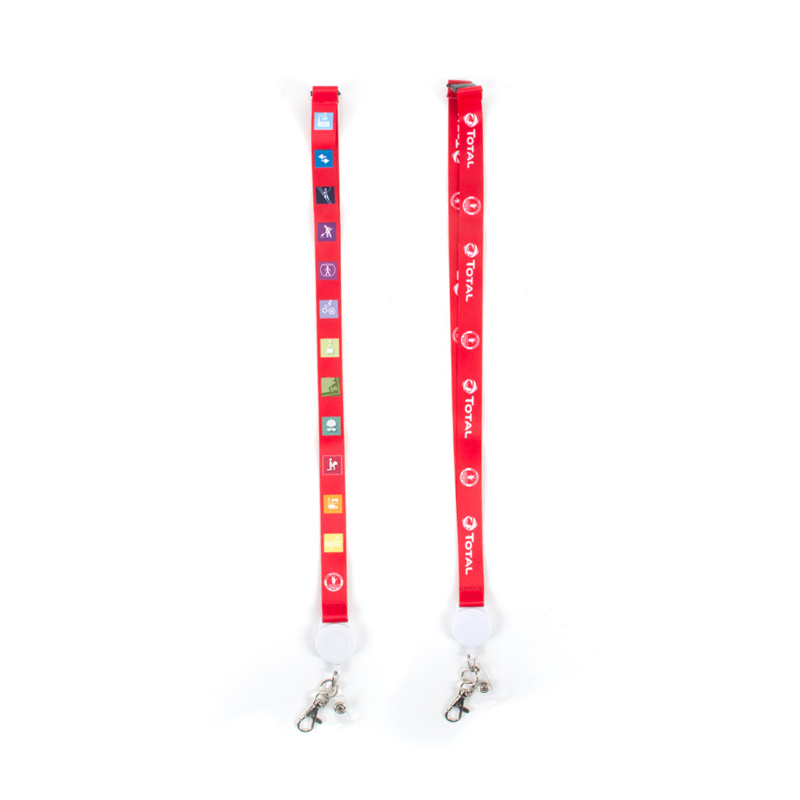 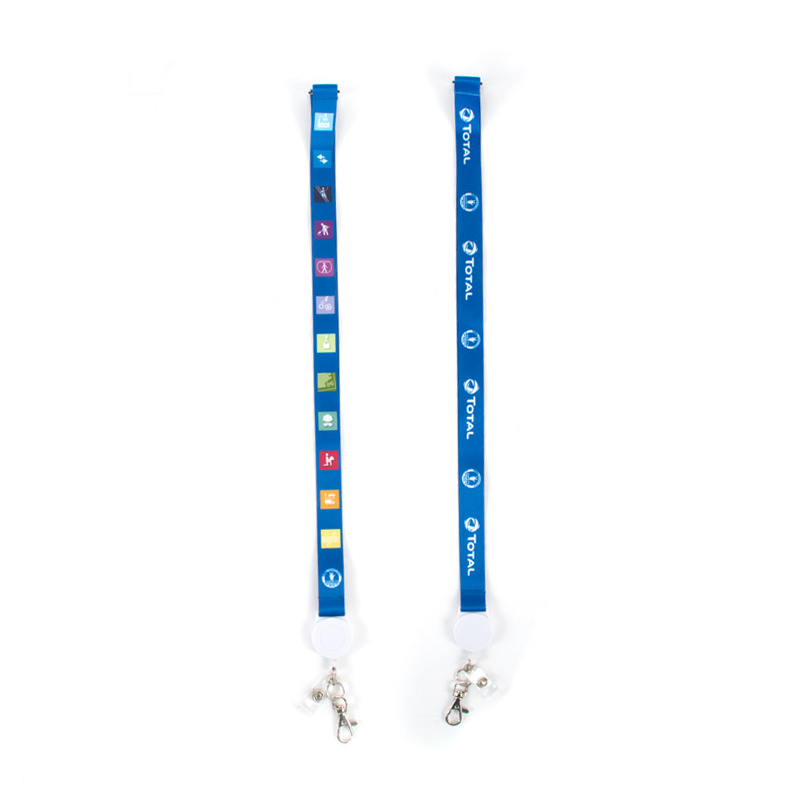 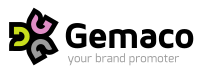 Mug- TOT028001/ TOT028001- R/ TOT028001-B 

Céramique mat Hauteur : 85 mn
Diamètre : 90 mn
Contenance : 310 ml
Boite individuelle incluse


PUHT: 5,85 €
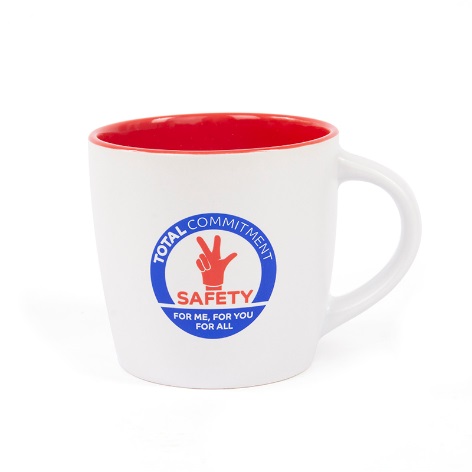 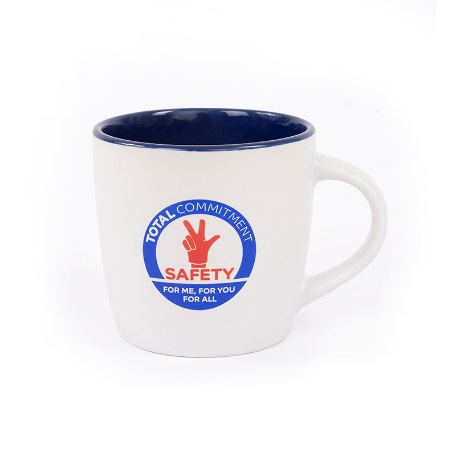 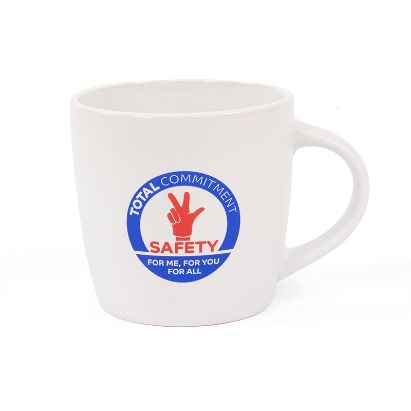